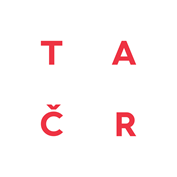 TB040MMR002
Efekty územně determinovaných projektů
Návrh řešení a přehled dosavadních výstupů
Zpracovatel: 	Cassia Development & Consulting s.r.o. 					ve spolupráci s Berman Group, s.r.o.
Řešitelský tým: 	Vilém Čekajle Dipl. Ek., Ing. Petr Friedek, Mgr. Jana Hanušová, Mgr. 			Pavel  Jovanovič, Mgr. Vojtěch Kadlec, Prof. Ing. arch. Karel Maier 			CSc, Ing. Markéta Valdmanová, Ing. Tomáš Vlasák, doc. Ing. arch. 			Jakub Vorel  Ph.D., RNDr. Jan Vozáb Ph.D.
Clarion Congress Hotel, 11. května 2016
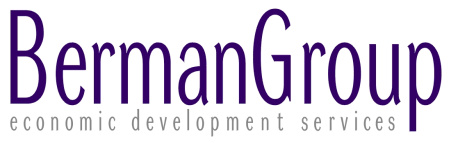 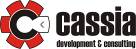 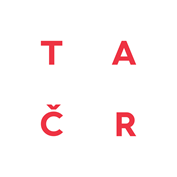 Hlavní cíl definovaný zadáním
„Zpracování analýzy a návrhu metod a nástrojů využitelných na národní, regionální a lokální úrovni k zjištění rozvojových efektů územně diferencovaných projektů (tj. dopadů rozvojových projektů) do typologicky různorodých území – to vše se zaměřením na významné projekty spolufinancované z ESI fondů.„
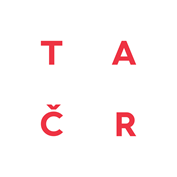 Interpretace cíle (1)
je potřeba detailněji a intenzivněji posuzovat zda jsou prostředky vynakládány na takové projekty, které budou mít v území co největší pozitivní efekt, nebo např. zda nedojde v území                k realizaci projektu, který bude mít významný negativní efekt apod.
zejména u významnějších projektů tak vzrůstá potřeba ex ante hodnocení celého spektra možných dopadů, a to jak jejich pozitivní, tak i možné negativní aspekty v prostoru a čase
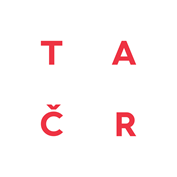 Interpretace cíle (2)
aktuálně je územní dimenze hodnocena pouze výjimečně, v rámci hodnocení stávajících projektů jsou sice používány různé nástroje (CBA, studie proveditelnosti), ty však nemají jasně definováno, jakým způsobem by měla být územní dimenze zohledněna
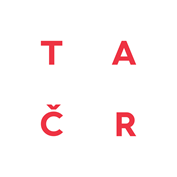 Interpretace cíle (3)
vytvořit metodický návod, který umožní, aby hodnocení byla vzájemně porovnatelná a použitelná jak pro porovnání projektů mezi sebou, tak pro rozhodování o jednotlivých investičních záměrech např. na úrovni jednotlivých samospráv
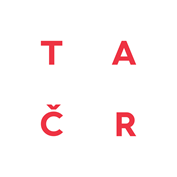 Technický postup řešení
Krok 1 - Zahájení projektu: ustavení projektového týmu, upřesnění rolí jednotlivých členů týmu, rozpracování a upřesnění metodického postupu, detailní rozplánování jednotlivých kroků.
Krok 2 – Rešerše stávajících způsobů hodnocení dopadů projektů do území – Vyhodnocení výchozí situace a kontextu zakázky. Sběr a analýza dat o hlavních známých přístupech k hodnocení dopadů/efektů územně diferencovaných projektů
Krok 3 – Vyhodnocení jednotlivých používaných přístupů – vyhodnocení získaných dat a údajů o používaných postupech z pohledu možného stanovení standardních postupů pro jednotlivé typy projektů, případně pro jednotlivé typy území.
Krok 4 – Zpracování případových studií pro jednotlivé typy projektů/území – zpracování vzorových případových studií, které budou použity jako prověření pro identifikované možné způsoby hodnocení.
Krok 5 – Návrh metodického postupu (metodiky) pro jednotlivé typy projektů/území. Projednání metodiky se zadavatelem a dotčenými subjekty, organizace diskusních focus groups pro diskutování navrhované metodiky s vybranými zástupci regionálních aktérů a zástupci centrálních orgánů, které by zpracovanou metodiku měli využívat.
Krok 6 – Finalizace metodiky, proces připomínkování a certifikace metodiky.
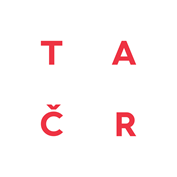 Výstupy vstupních analýz (1)
Aktuálně pro hodnocení dopadů používáno několik postupů
TIA (spíše na úrovni nadregionálních investic/intervencí, případně hodnocení programů a politik)
RIA (hodnocení dopadů legislativních a regulatorních opatření)
CBA (hodnocení socioekonomických dopadů větších investičních projektů)/ Studie proveditelnosti (používáno u menších projektů podporovaných z ESI)
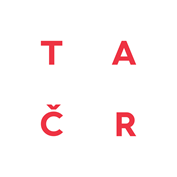 Výstupy vstupních analýz (2)
Aktuální přístupy hodnocení dopadů intervencí jsou dosti odlišné a používané často pro jiné účely (hodnocení programu, hodnocení legislativy)
Metodicky nejvhodnější upravený přístup RIA využívající dílčí prvky a postupové kroky všech tří metod
Není vhodné/možné unifikovat postup až do úrovně kalkulace konkrétních dopadů – dochází de facto k zamezení zohlednění územní dimenze
Postup musí respektovat charakter projektu, podmínky a území ve kterém je realizován
Klíčové je proto v metodice stanovit jasný, srozumitelný a relativně jednoduchý postup, jak určit „jak významný projekt s ohledem na jeho dopady je“ a jaké hodnocení, v jakém rozsahu a na co by se u jednotlivých typů projektů mělo zaměřit
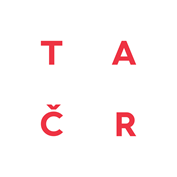 Návrh řešení – základní východiska
Odlišné hodnocení pro různě „významné“ projekty podle toho jak velkou změnu v území může projekt způsobit;
Hodnocení dvoukolové – v prvním kole rozlišení „významnosti“ projektu, v druhém kole vlastní hodnocení dopadů;
Hodnocení dopadů bude používat stejný standardizovaný postup, bude se však lišit úroveň detailu a hloubky analýz, která bude vyžadována;
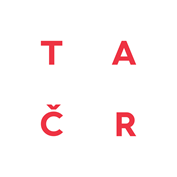 Návrh řešení – postup vlastního hodnocení
Multikriteriální hodnocení
Jednoduché hodnocení možných dopadů na několik vybraných faktorů
Roztřídění projektů do několika kategorií, které budou určovat, jak složité a detailní hodnocení by mělo být provedeno
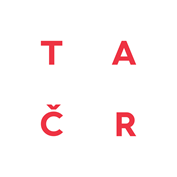 Návrh řešení – určení významnosti projektu
Rámcový postup velmi podobný, založený na kombinaci CBA, RIA a TIA
Hlavní rozdíl v odlišné požadované úrovni podrobnosti a detailu v rámci hodnocení
Využití IM (impact matrix) z Impact Assessment guidelines (EC, 1999)
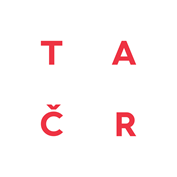 Kontakt na řešitele
Cassia Development & Consulting s.r.o
Telefon: +420 386 352 804
E-mail: info@cassia.cz